Awake, My Soul, Stretch Every Nerve
CHRISTMAS
CM
4/4
D/F# - MI

Verses: 4
PDHymns.com
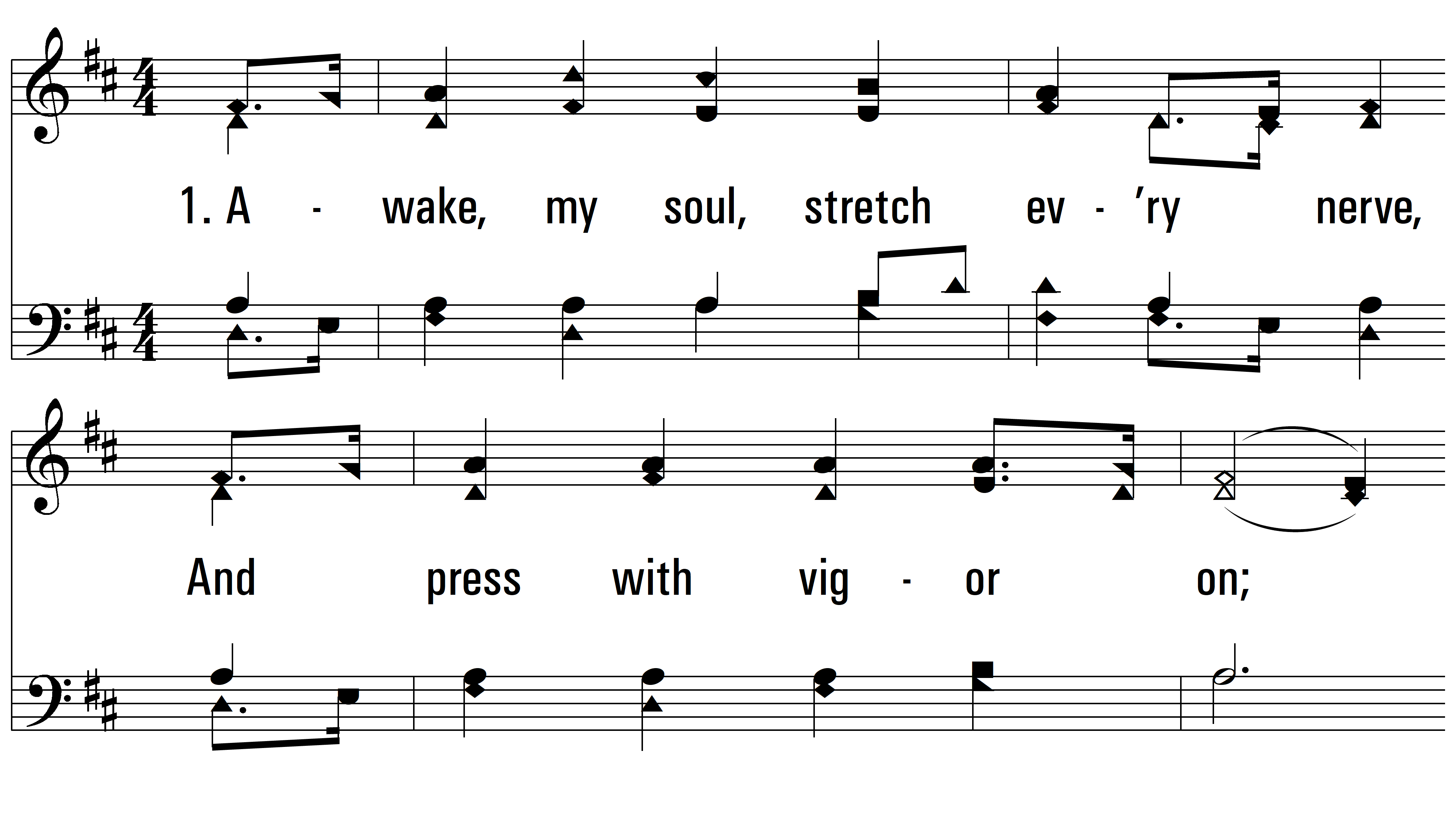 vs. 1 ~ Awake, My Soul, Stretch Every Nerve
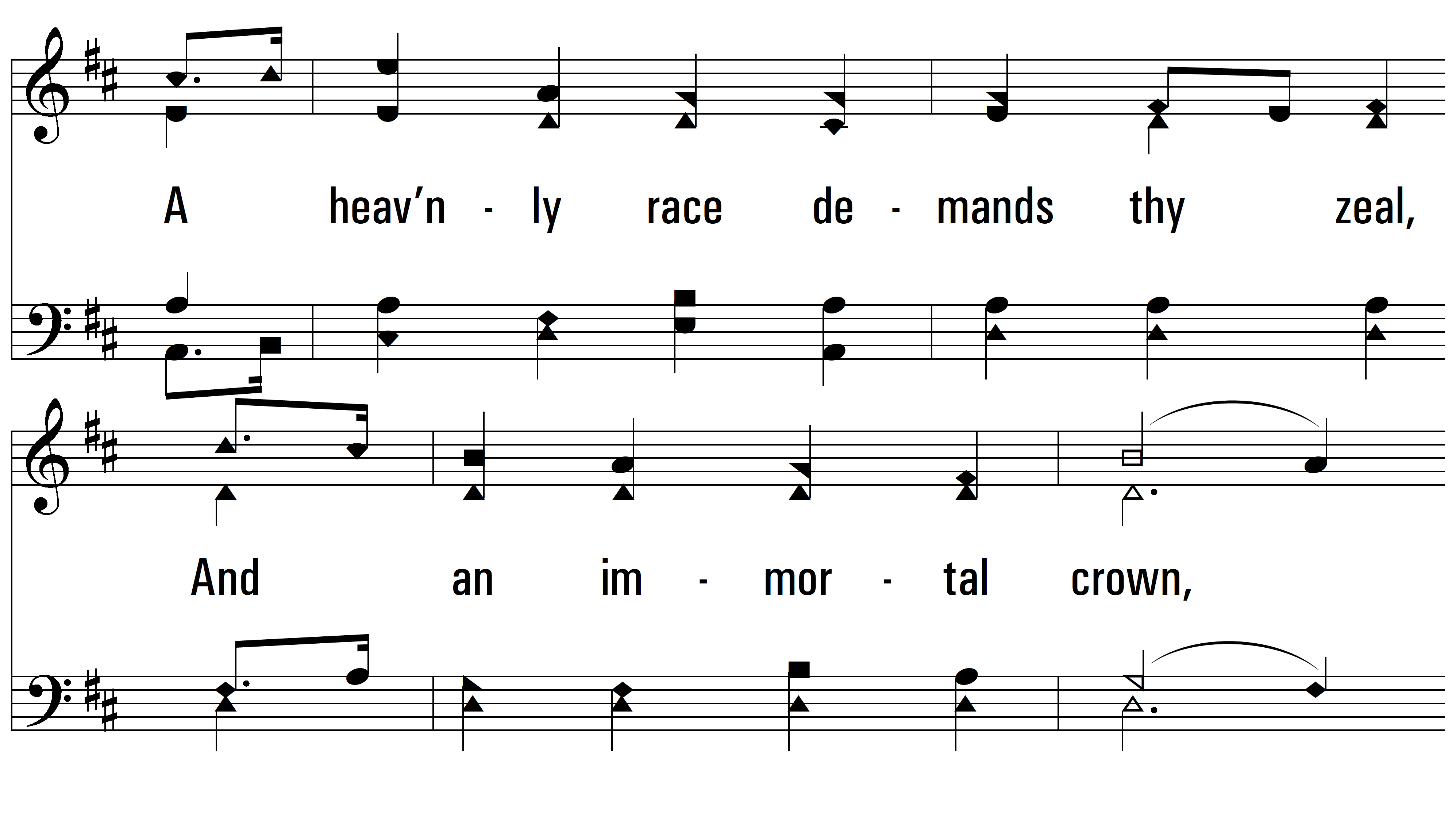 vs. 1
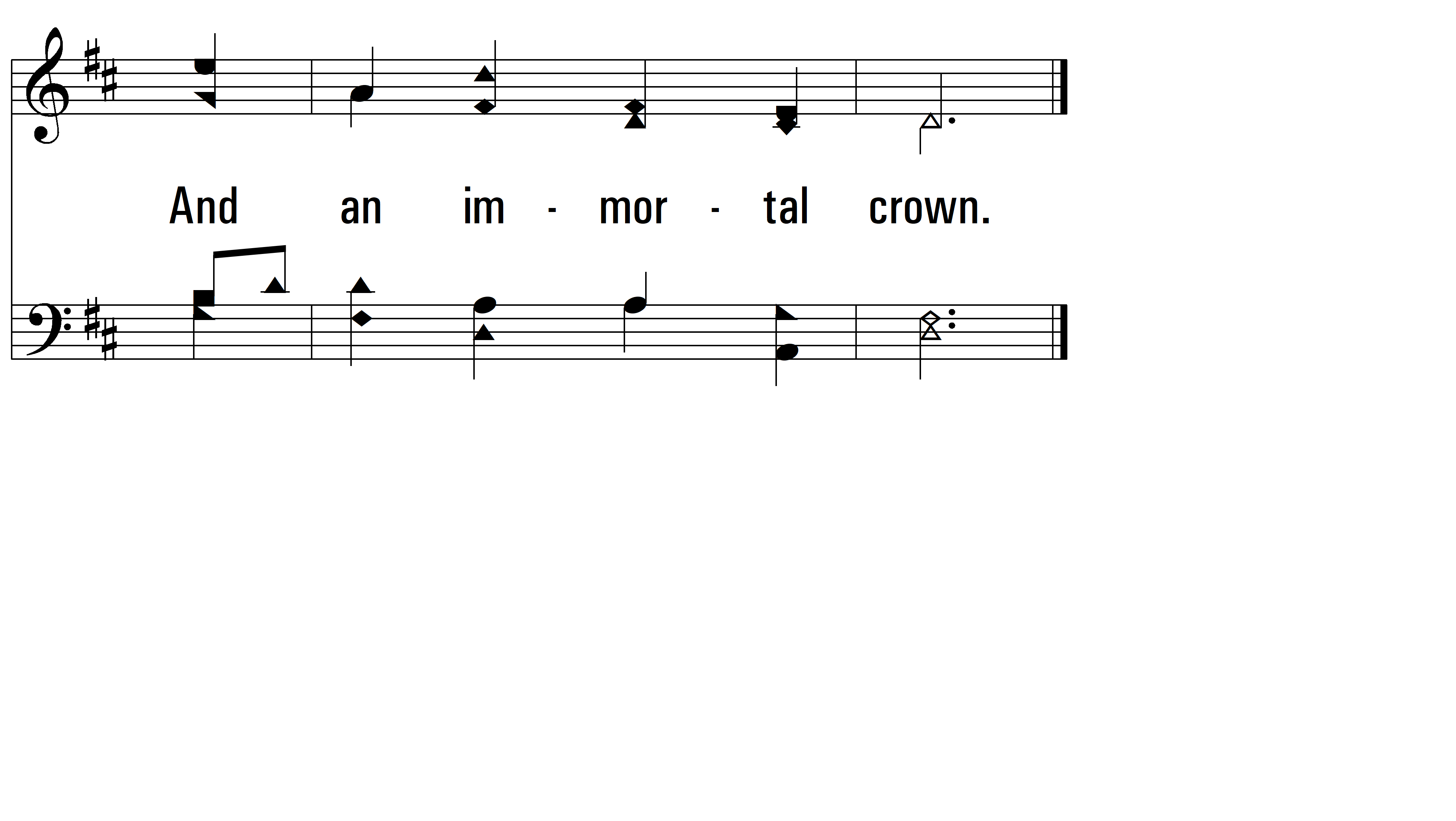 vs. 1
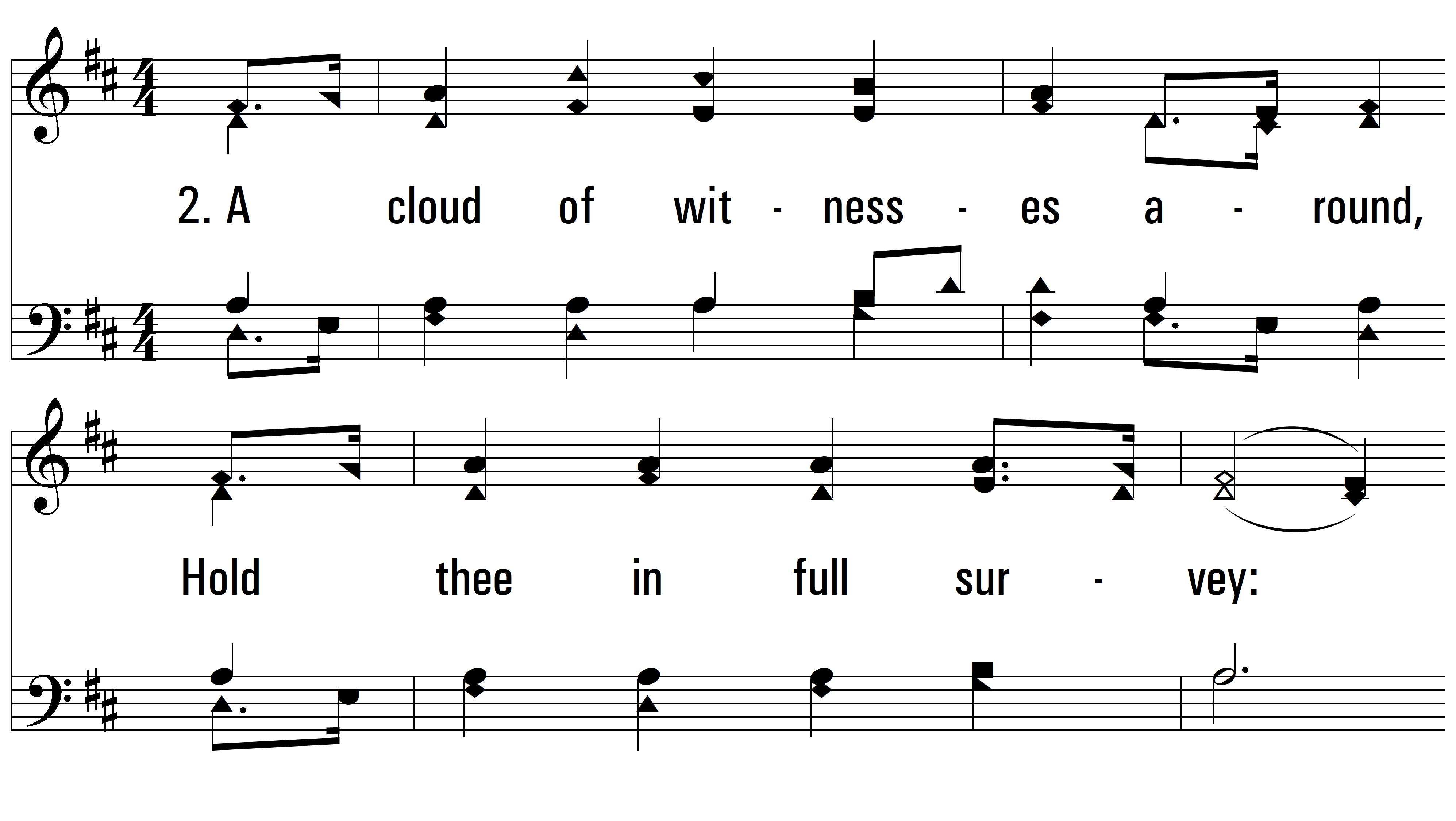 vs. 2 ~ Awake, My Soul, Stretch Every Nerve
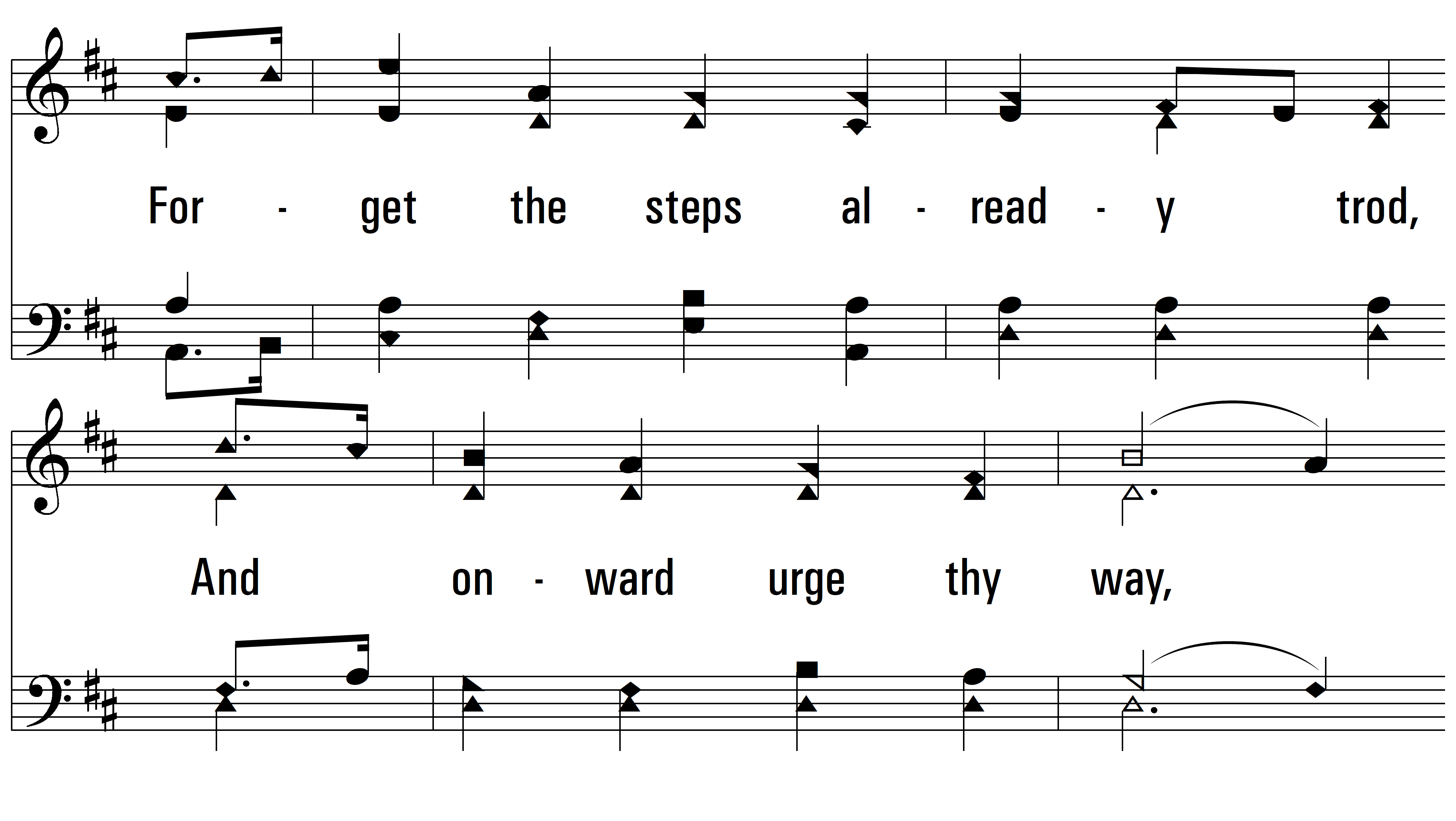 vs. 2
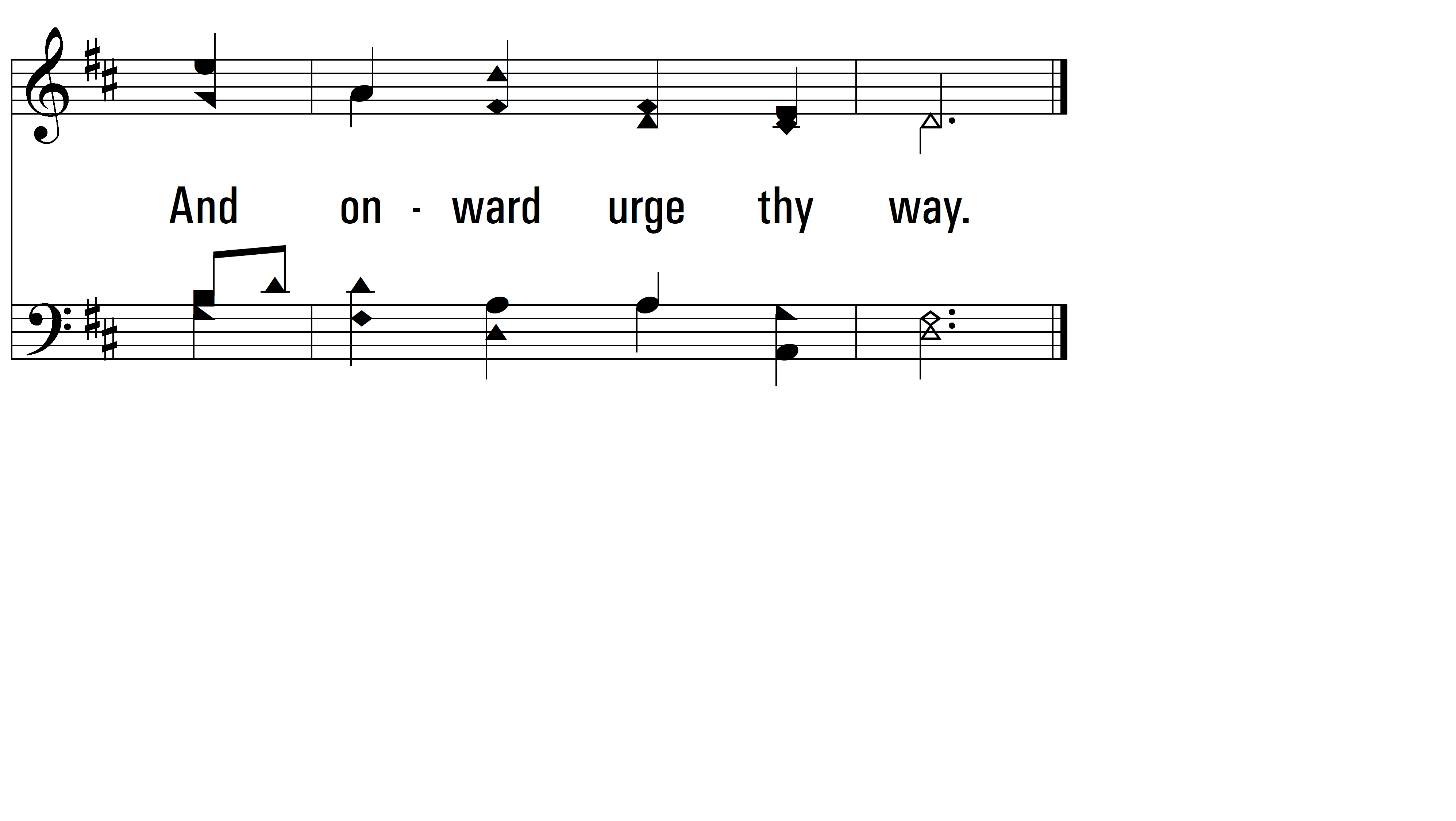 vs. 2
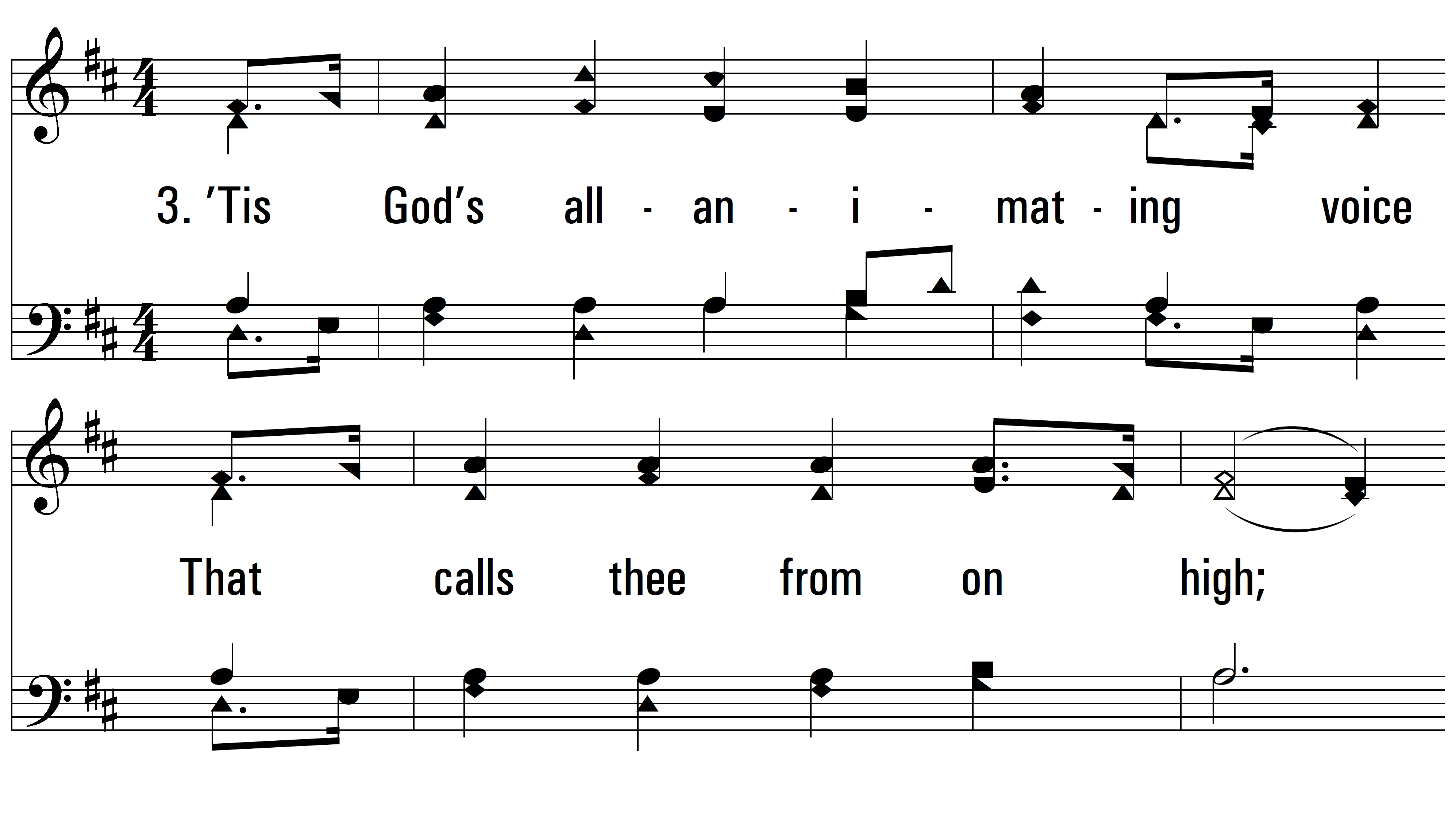 vs. 3 ~ Awake, My Soul, Stretch Every Nerve
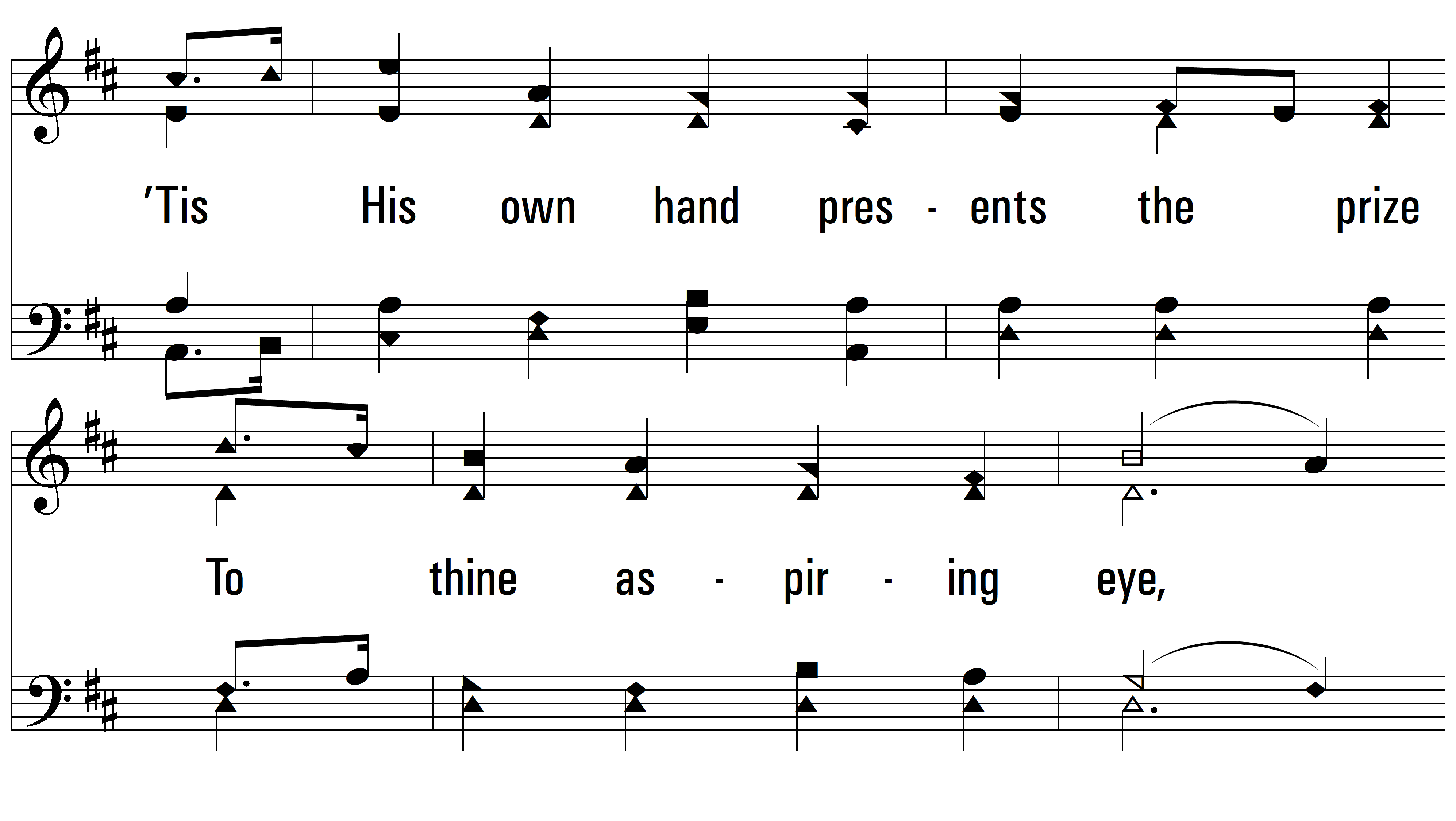 vs. 3
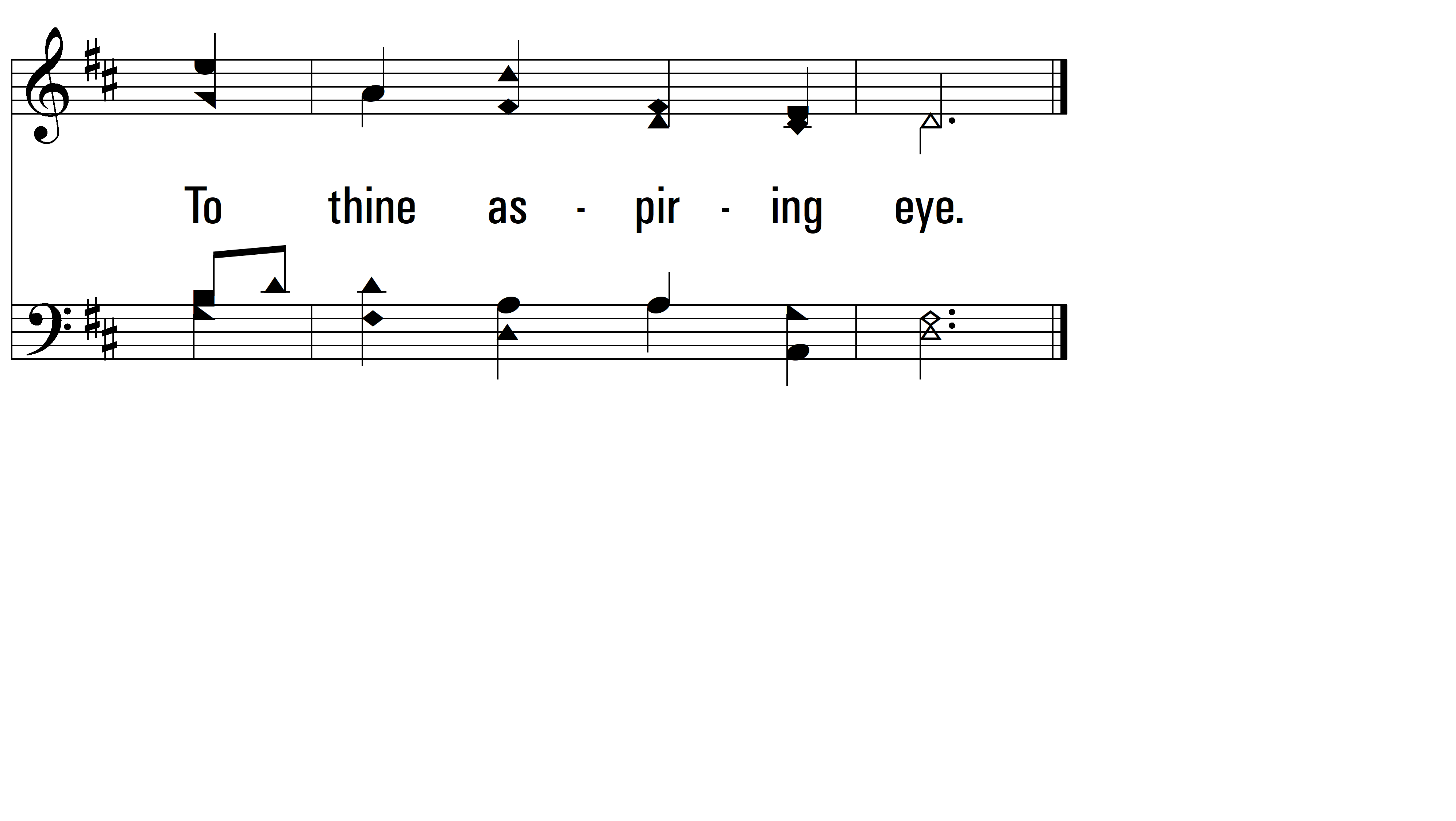 vs. 3
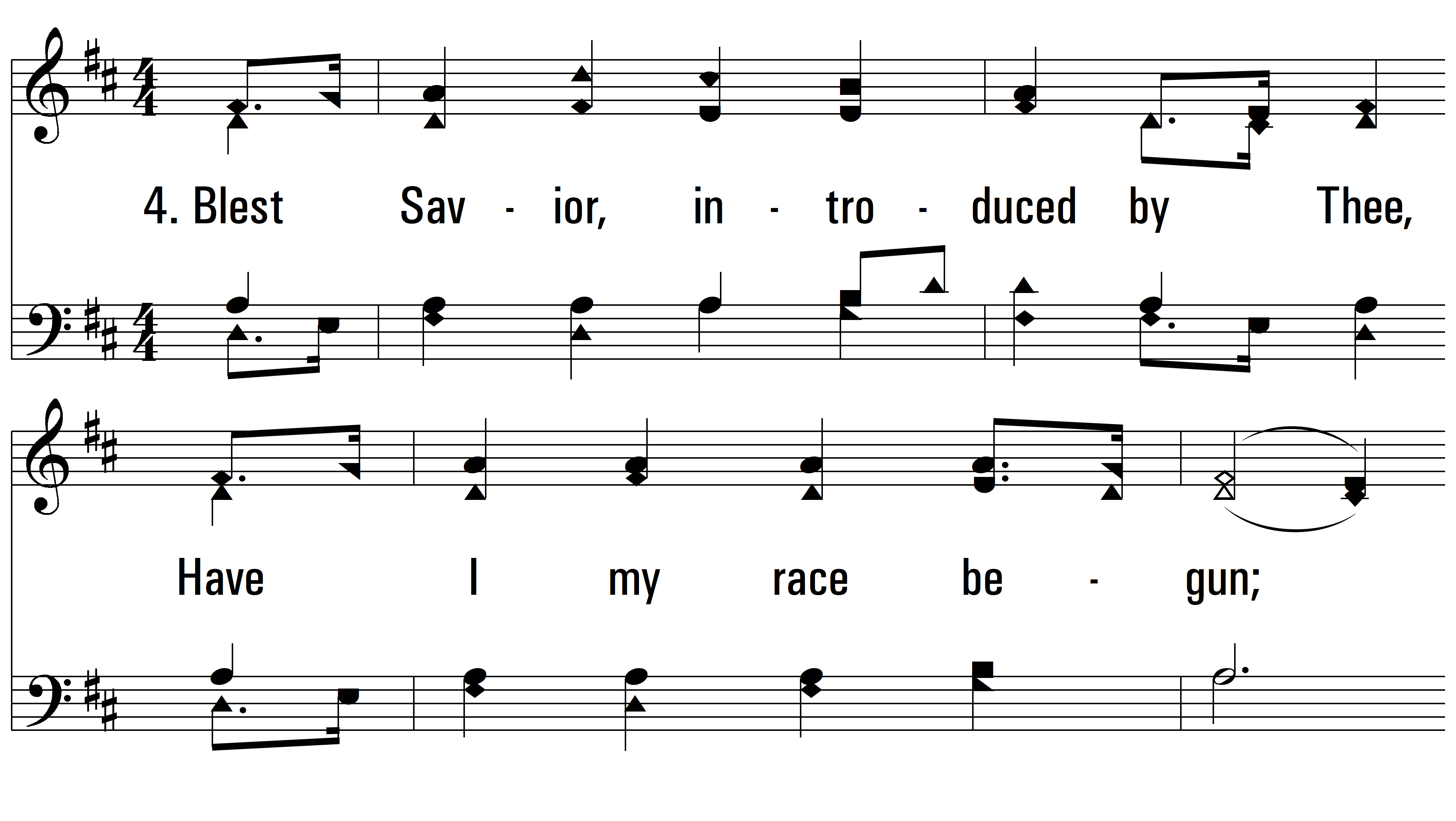 vs. 4 ~ Awake, My Soul, Stretch Every Nerve
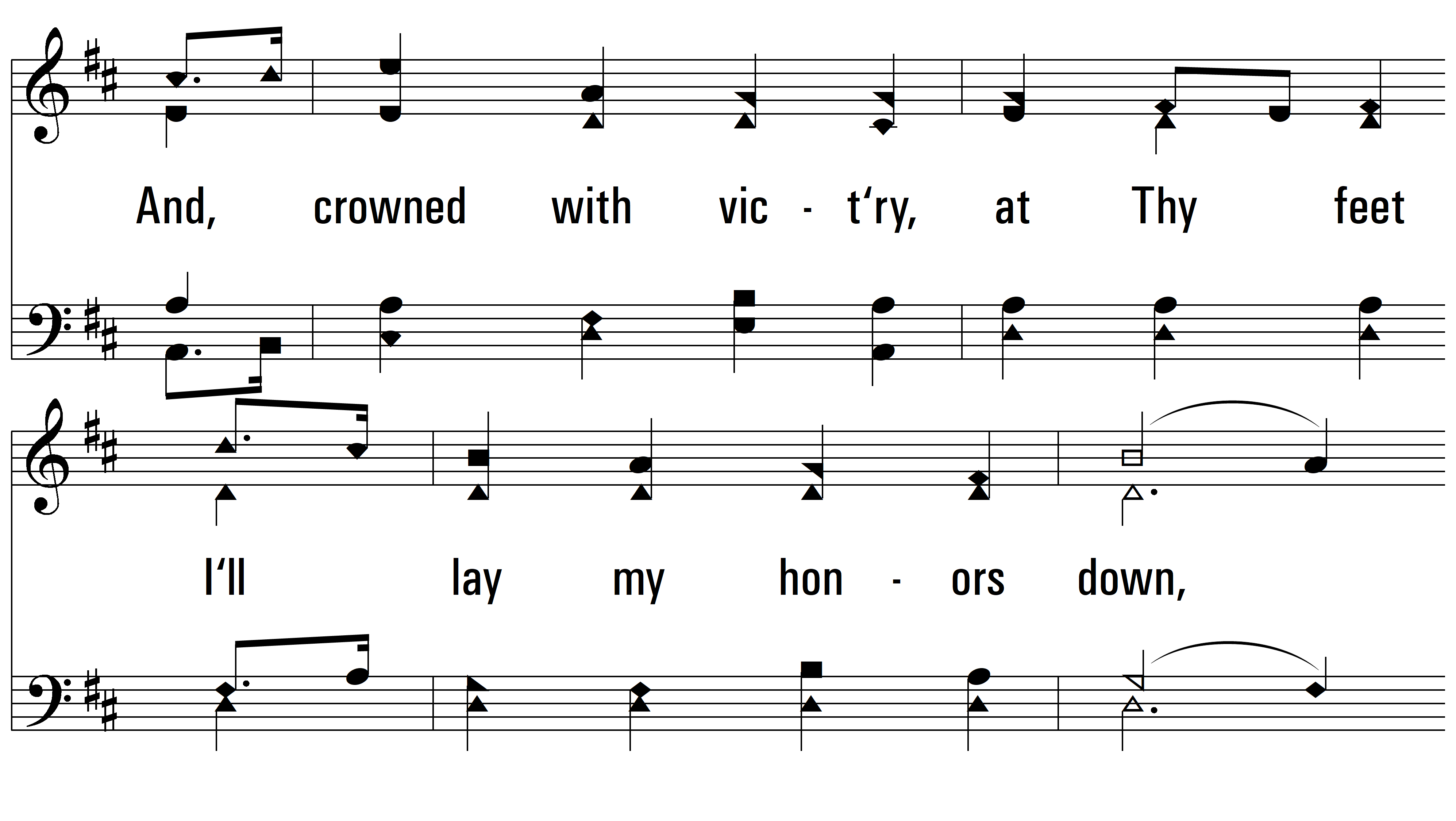 vs. 4
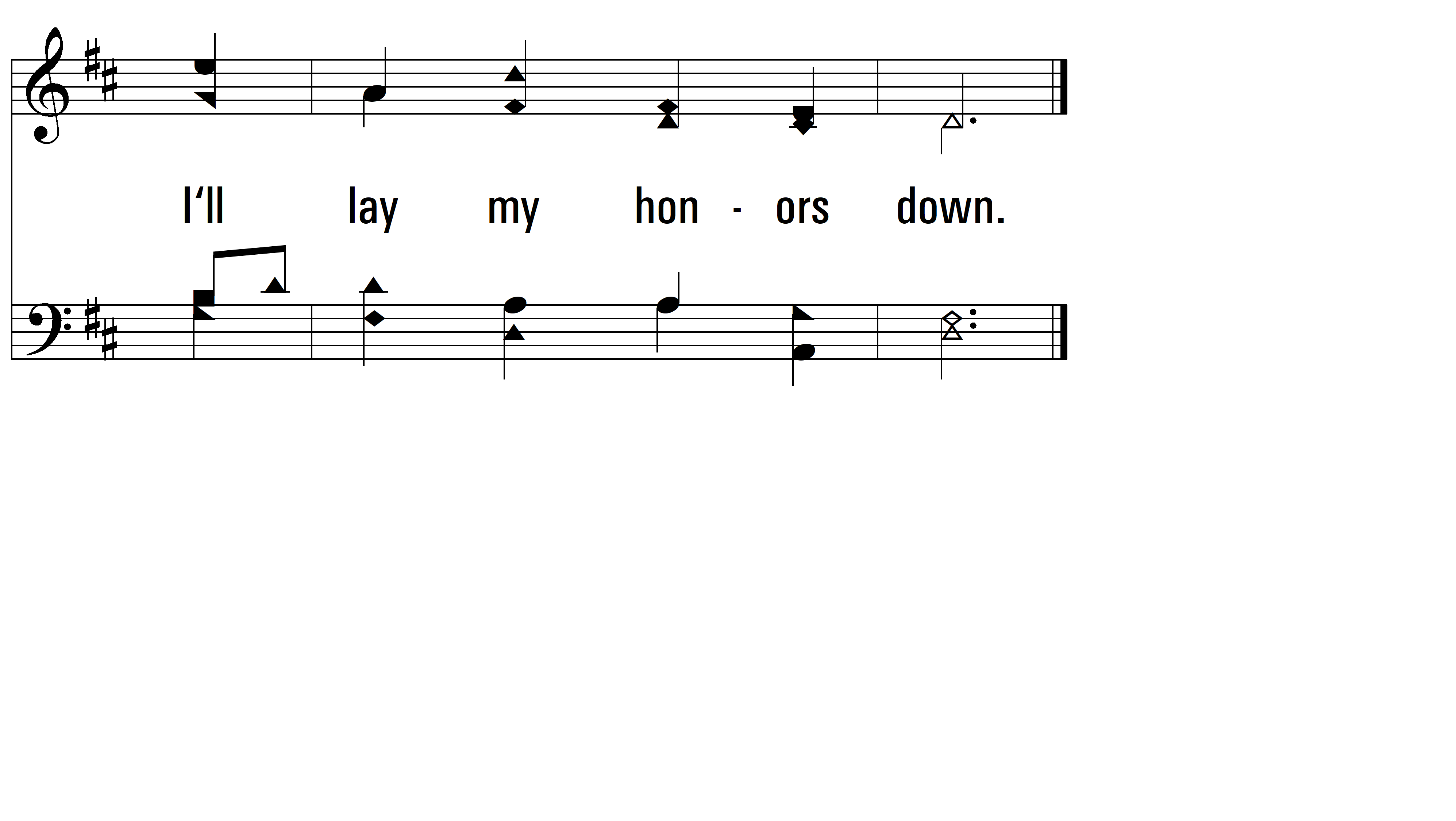 END
PDHymns.com
vs. 4